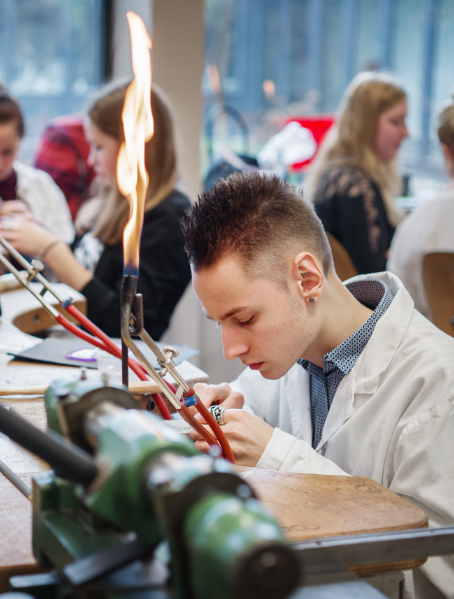 Impact of the State of Education
Equity in Dutch Education
SICI Paris, Nov 13-14

Dr. Arnold Jonk
Inspectorate of Education
"The most difficult moment of my time in office was the report of the inspectorate on inequality"
Former Minister of Education
This presentation
The state of education

Theme from 2015 & 2016: inequality in education

What works with the State of Education?

Impact
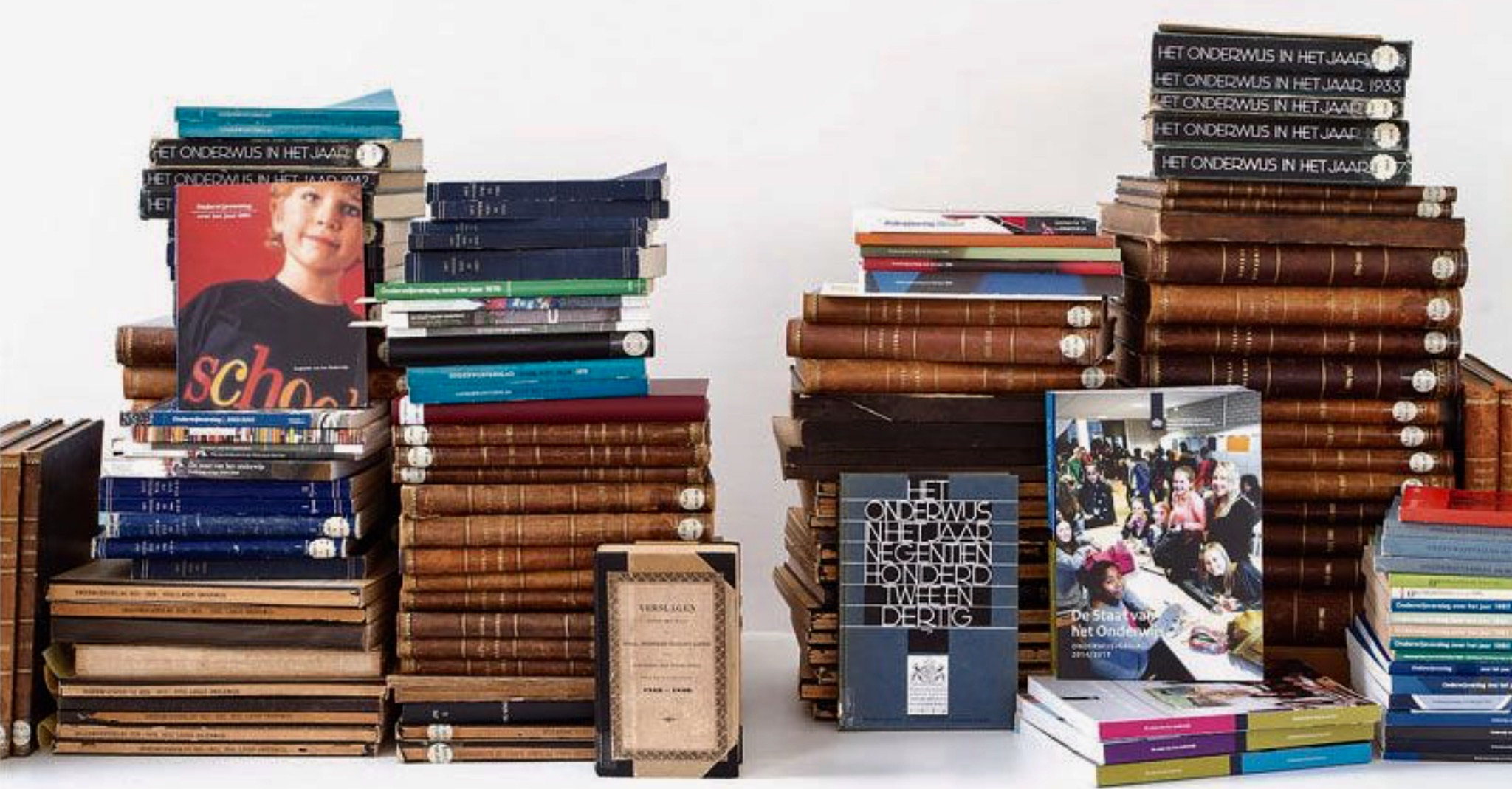 The State of Education (SoE)
Constitution, art. 23.8:
The government reports every year on the state of education to the parliament

Since 1817

National report made by the Inspectorate of Education
Characteristics SoE
description of developments

students perspective

inspectors knowledge, research & literature

transparant; infographics, open data

independent
The making of the SoE
Output:
short and long report (30 & 200 pages)
website
conference

With:
interdisciplinary team of 20 inspectors and researchers (parttime, total: 9 fte)
200K euro
Example: inequality in education
Equity-problem?
signals of inspectors
academic discussions
other reports
previous monitoring in SoE

unique dataset (combining register data)
combination quantative research & inspectors
Our report: Inequality increases in education
Increasing inequality: 

at initial tracking (end of primary education)
in lower secondary education
at the start of higher education
At the labour market entrance
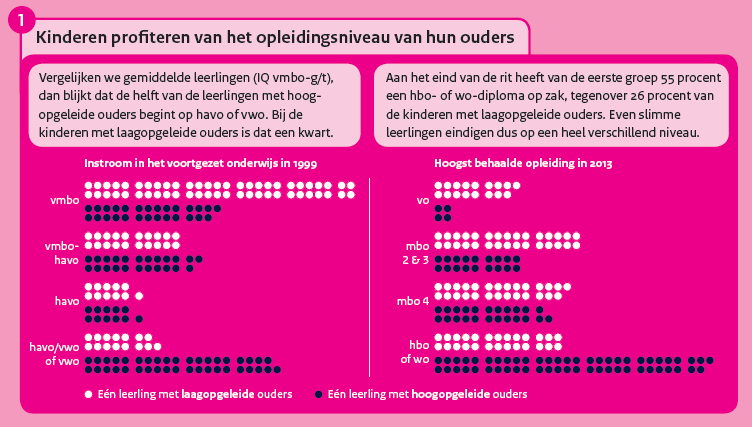 What works with the SoE?
A. Independent report, broad perspective, student perspective

B. Research quality, academic partners, transparant (open data, technical info)

C. Coproductions, partners (other ‘ States’), alliances, conference
And effective communication
focus on 1-3 theme’s
 visualisations, infographics
 active participation in public debate
 always open for dialogue, be vulnerable
 communication never stops
Effect
One of the main themes of the new government agreement

Partial rollback of budget cuts

Many conferences, new research, renewed policy focus on inequality
Questions